T
With infinitesimal prob tails, T artificially 
has a large range
giving unextreme values.
Effectively T is uniform 
on a small range, 
making all 
values extreme.
xB
k
xA
Hence, Exp[TB|XB=x] is slightly bigger than
Exp[TA|XA=x]
Hence, Exp[TB|XB=x] is basically the same as 
Exp[TA|XA=x]
E
T
xB
Pr[XB=x] < Pr[XA=x]  
Exp[TB|XB=x] 
  = Exp[TA|XA=x]+k
TB|XB=x
k
TA|XA=x
xA
E
TA has infinitesimal prob tails
T
Artificially T 
has a large range
giving unextreme values.
TB|XB=x
xB
k
xA
Effectively T is 
uniform on a 
small range, 
making all values extreme.
TA|XA=x
E
T graceful
PTmin
K
Bounded slope
TB|XB=x
XB=x
TA|XA=x
X´B=x-k
EA = dEB+K
EB
TA has infinitesimal prob tails
T
TA|X=xA 
is heavy on the top
of T’s significant range.
TB|X=xB 
is uniform on T’s significant range.
xB
xA
k
E
Let T be uniformly distributed
Let E be any distribution whose range is shorter.
Lemma: [TA | x] < [TB | x]
xB
Proof by picture:
Need: ∀x,   [T|x] < [T|x+dx]
TB|X=xB 
is uniform 
in here
Lemma: [TA | x] ≤ [TB-dE | x]
xB
T
dE
TA|X=xA 
is uniform 
in here
xA
xA
E
T
tBmax
TB|X=xB 
is uniform 
in here
xB
tAmax
TA|X=xA 
is uniform 
in here
tBmin
K
xA
tAmin
E
T
tBmax
TB|X=xB 
is uniform 
in here
xB
tAmax
K
TA|X=xA 
is uniform 
in here
xA
tBmin
tAmin
E
T
tBmax
TB|X=xB 
is uniform 
in here
xB
tAmax
K
TA|X=xA 
is uniform 
in here
xA
tBmin
tAmin
E
X=T+E

Prg[T=t|X=x] 
= Prg[X=x|T=t] Prg[T=t] / Prg[X=x]
= Prg[E=x-t]      Prg[T=t] / Prg[X=x]
same
?
?
t
T
x
e
E
X=T+E

Prg[T>t|X=x] 
= Prg[X=x|T>t] Prg[T>t] / Prg[X=x]
= Prg[E<x-t]      Prg[T>t] / Prg[X=x]
same
A<B
?
t
T
x
e
E
X=T+E

Prg[T>t|X>x] 
= Prg[X>x|T>t] Prg[T>t] / Prg[X>x]
= Prg[E<x-t]      Prg[T>t] / Prg[X>x]
same
A<B
?
t
T
x
e
E
I am quite sure what I sent before is proof by picture of the uniform case.Ruth, you will enjoy seeing an example where the probability flips from what we were conjecturing.I give an easier to understand condition on the Environmental distribution for our conjecture to go through.All proofs by picture.
Let T be uniformly distributed in this range.
T
Let E be uniformly distributed in this range.
E
If X = T+E = x, 
then possible values of T,E are as plotted.
T
x
E
Let T and E be uniformly distributed and X=T+E
Each square is equally likely
x4
T
x3
T|X=x1 
is uniform 
in here
x2
x1
E
E|X=x3 
is uniform 
in here
X=T+E
If I tell you that X has value x then we know:
x1  T is small and E is small
x2  No info about T and E is medium small
x3  No info about T and E is medium big
x4  T is big and E is big
Let TA ~ TB ~ T is uniformly distributed. 
Let EA ~ E is uniformly distributed. 
Let EB ~ E-dE.
Let Xi =Ti+Ei.
Let’s condition on XA = XB = x.
Let X´B = X´B + dE be affirmative action adjustment for B.
Then XA ~ X´B ~ T + E.
Let’s condition on XA = xA and X´B = xB = xA + dE.
Given to distributions DA and DB, we say 
DA ≤ DB    iff  ∀d, P(DA ≥ d) ≤ P(DB ≥ d).
      <                                     <
Lemma: [TA | x] ≤ [TB | x]
Lemma: [TA | x] ≤ [TB | x]
Proof by picture:
dE
xB
T
xB
T|X=xA 
is uniform 
in here
xA
xA
E
E|X=xB 
is uniform 
in here
Need: ∀x,   [T|x] ≤ [T|x+dx]
Let T and E be uniformly distributed
but E is required to have a shorter range than T.
Lemma: [TA | x] < [TB | x]
xB
Proof by picture:
Need: ∀x,   [T|x] < [T|x+dx]
TB|X=xB 
is uniform 
in here
Lemma: [TA | x] ≤ [TB-dE | x]
xB
T
dE
TA|X=xA 
is uniform 
in here
xA
xA
E
Let E have the following strange distributed in this range,
i.e. more likely to have values in the thick subranges.
Nothing else changes.
E
Lemma: [TA | x] > [TB | x]
Proof by picture:
dE
xB
T
xB
xA
E
I think what I wrote long ago gave restrictions on E so that our lemma would work in the right way.
Let T be uniformly distributed
Let E be any distribution whose range is shorter.
Lemma: [TA | x] < [TB | x]
xB
Proof by picture:
Need: ∀x,   [T|x] < [T|x+dx]
TB|X=xB 
is uniform 
in here
Lemma: [TA | x] ≤ [TB-dE | x]
xB
T
dE
TA|X=xA 
is uniform 
in here
xA
xA
E
Pr(h=1|t)
prob of 
getting hired
t
t
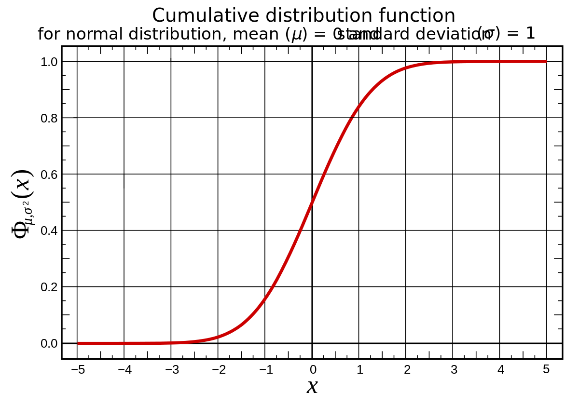 prob of 
getting hired
t
Densityin population
t